Los sinónimos y antónimos
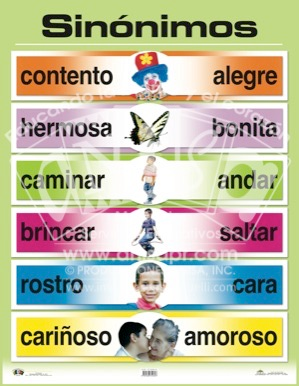 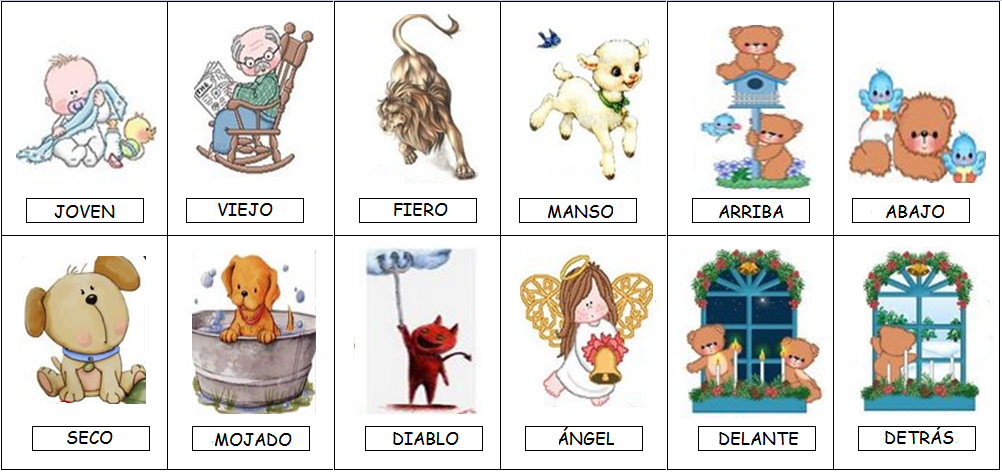 ESPAÑOL 3 PRE-AP
QUE ES UN SINÓNIMO?
Synonims are words that have the same meaning but their spelling is different.
We use synonyms to void repetitions.
Por Ejemplo:
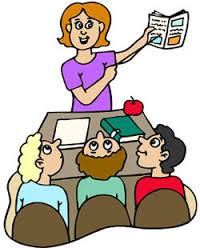 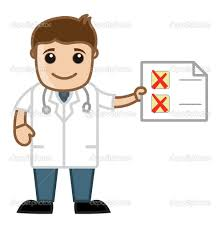 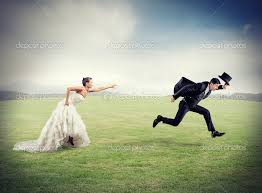 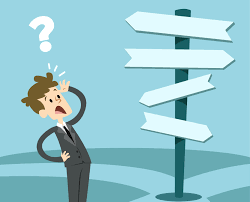 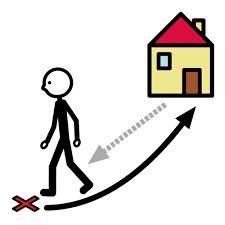 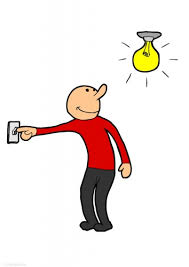 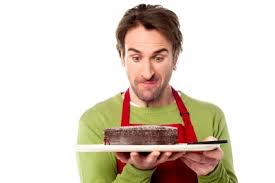 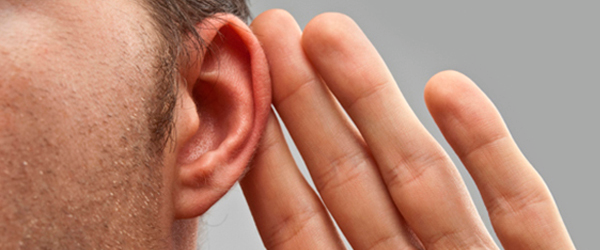 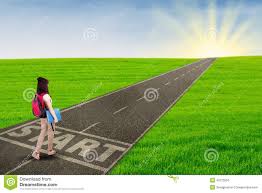 LOS ANTÓNIMOS
Antonyms are words that express  opposite meanings
Por Ejemplo:
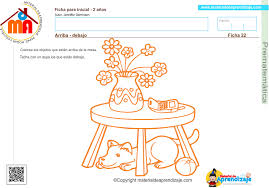 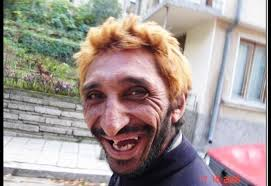 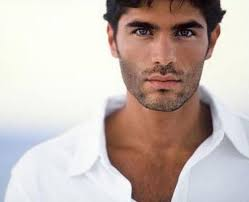 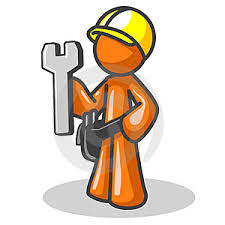 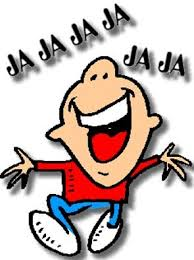 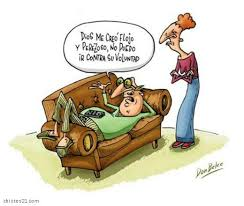 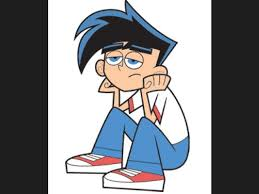 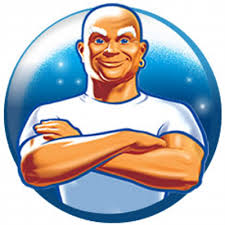 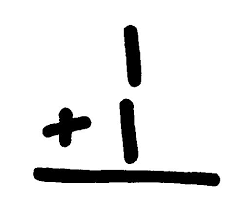 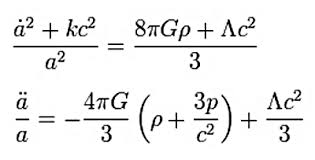 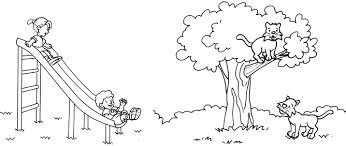 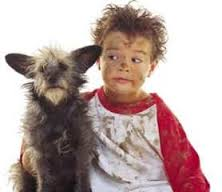 Los sinónimos y antoninos
pueden ser verbos, palabras y adjetivos.
Por Ejemplo:
Verbos: sinónimo
brincar----------------------------saltar

Adjetivos: antónimo
Bonito-----------------------------feo

Palabras: antónimos
Arriba---------------------------------abajo
Lluvia de palabras
¿Qué sinónimos y antónimos quieres saber?
¿Cuál es el sinónimo y antónimo de las siguientes palabras?
Mostrar 	
Encender
Regresar
Elegir
escapar    	
Desear
Oír
Comenzar
bonito
trabajador
divertido
tierno
fácil
limpio
arriba
feliz